Уроки - мотиваторы
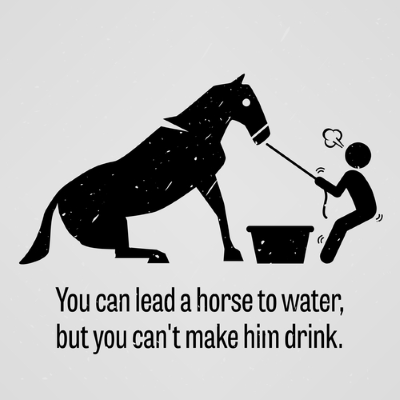 Марианна Юрьевна Кауфманавтор курса
 «Happy English.ru»Master of Arts in Sociolinguistics
ПОСОБИЯ
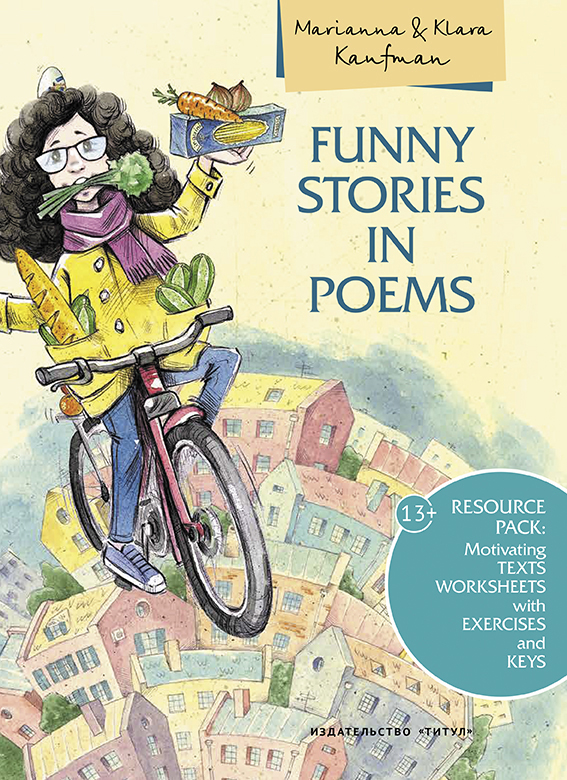 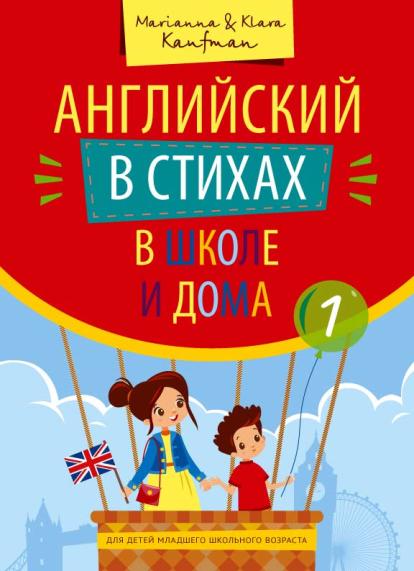 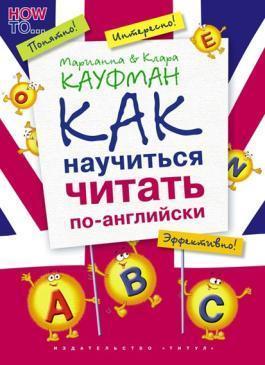 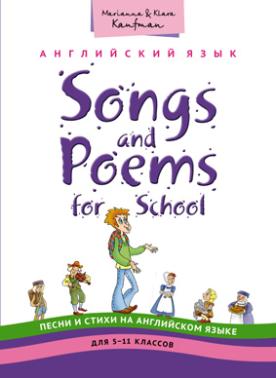 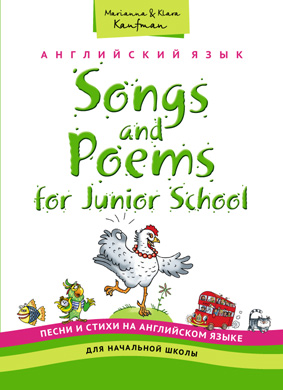 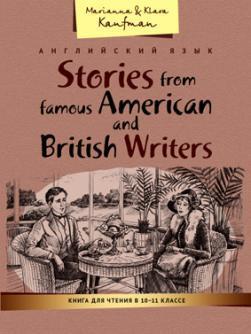 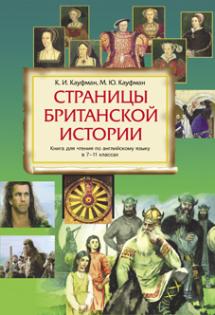 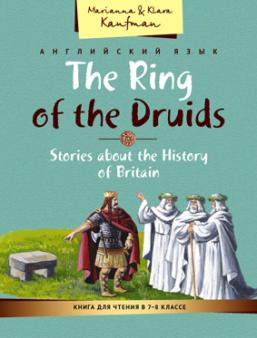 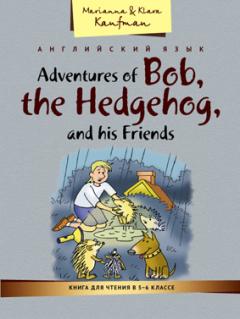 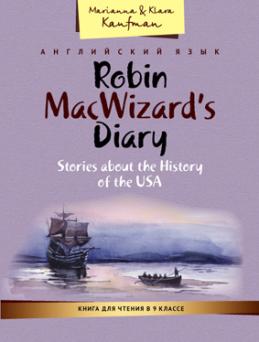 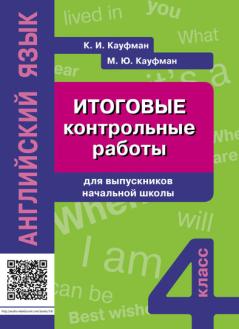 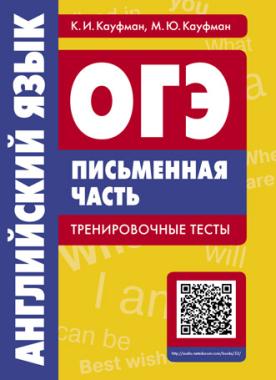 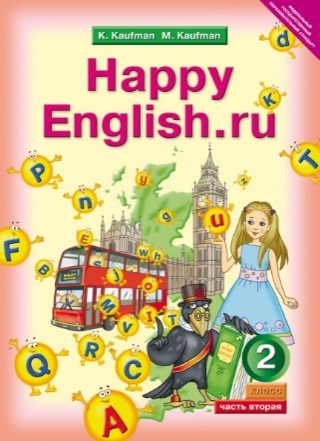 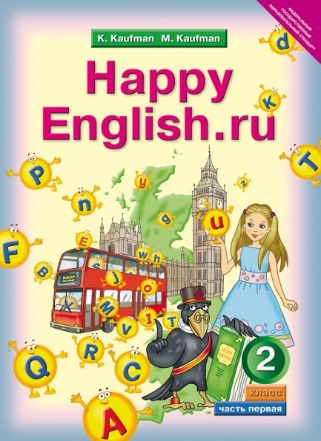 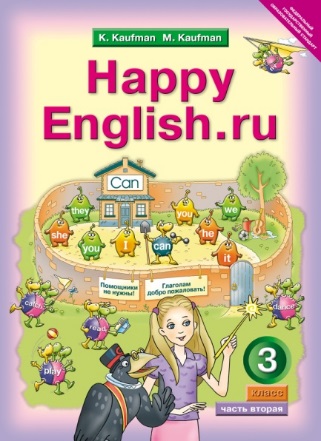 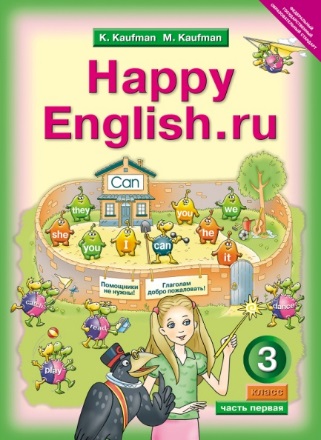 УЧЕБНИКИ
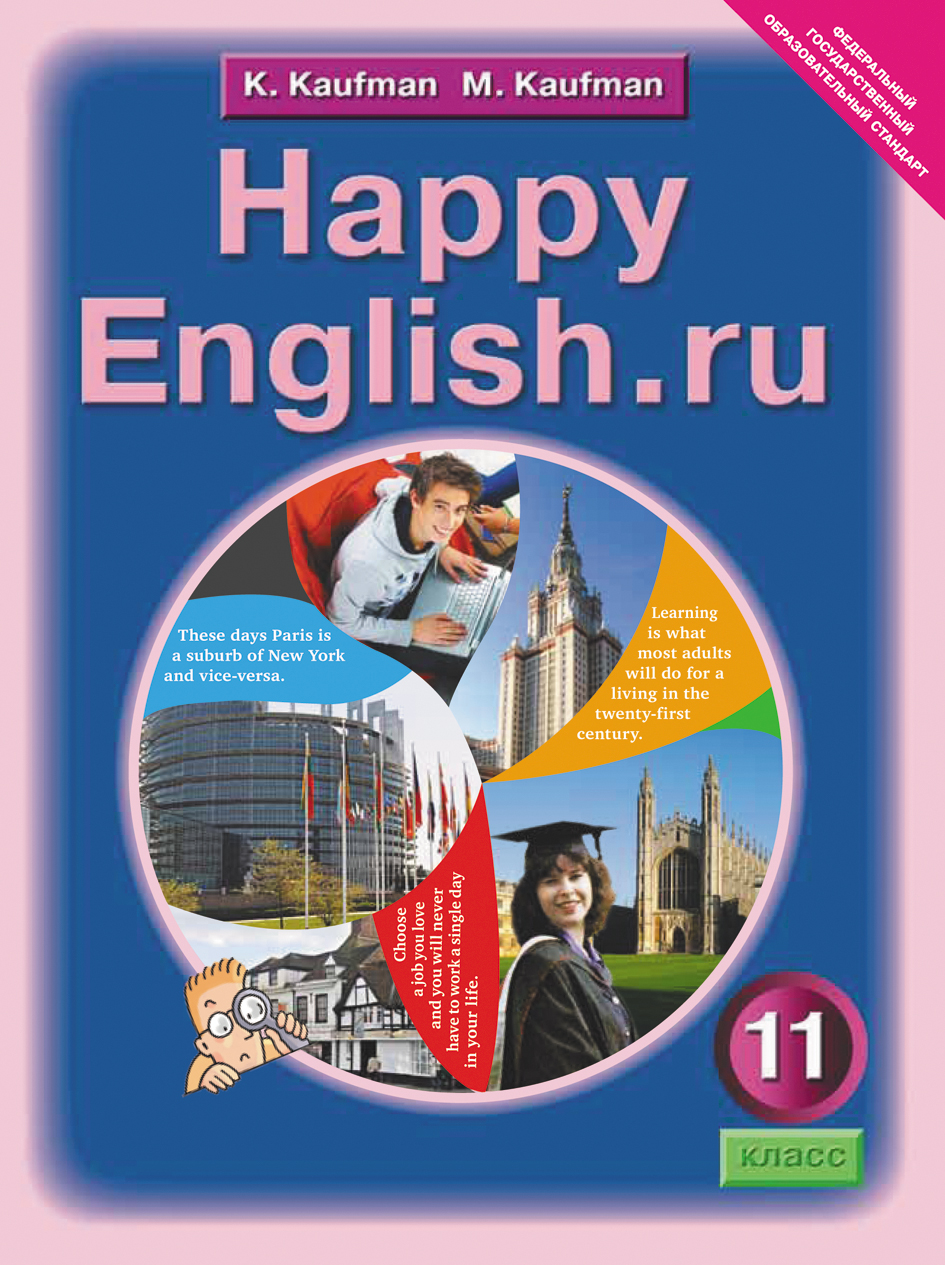 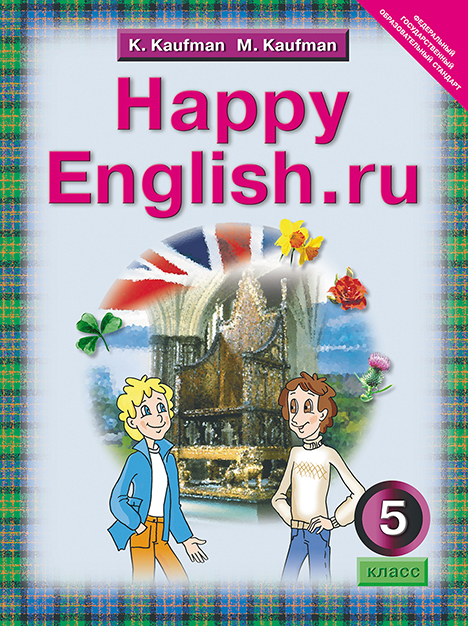 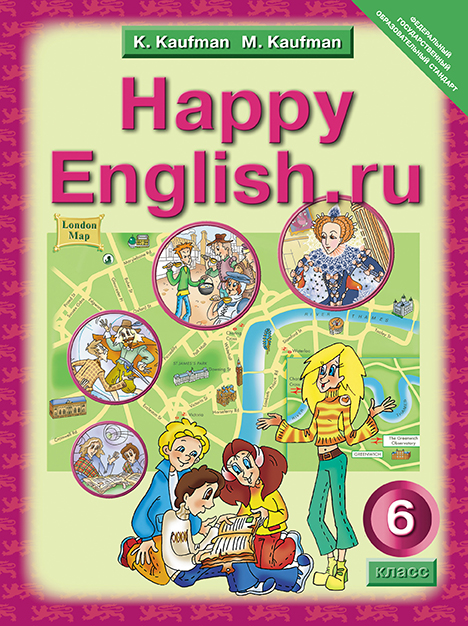 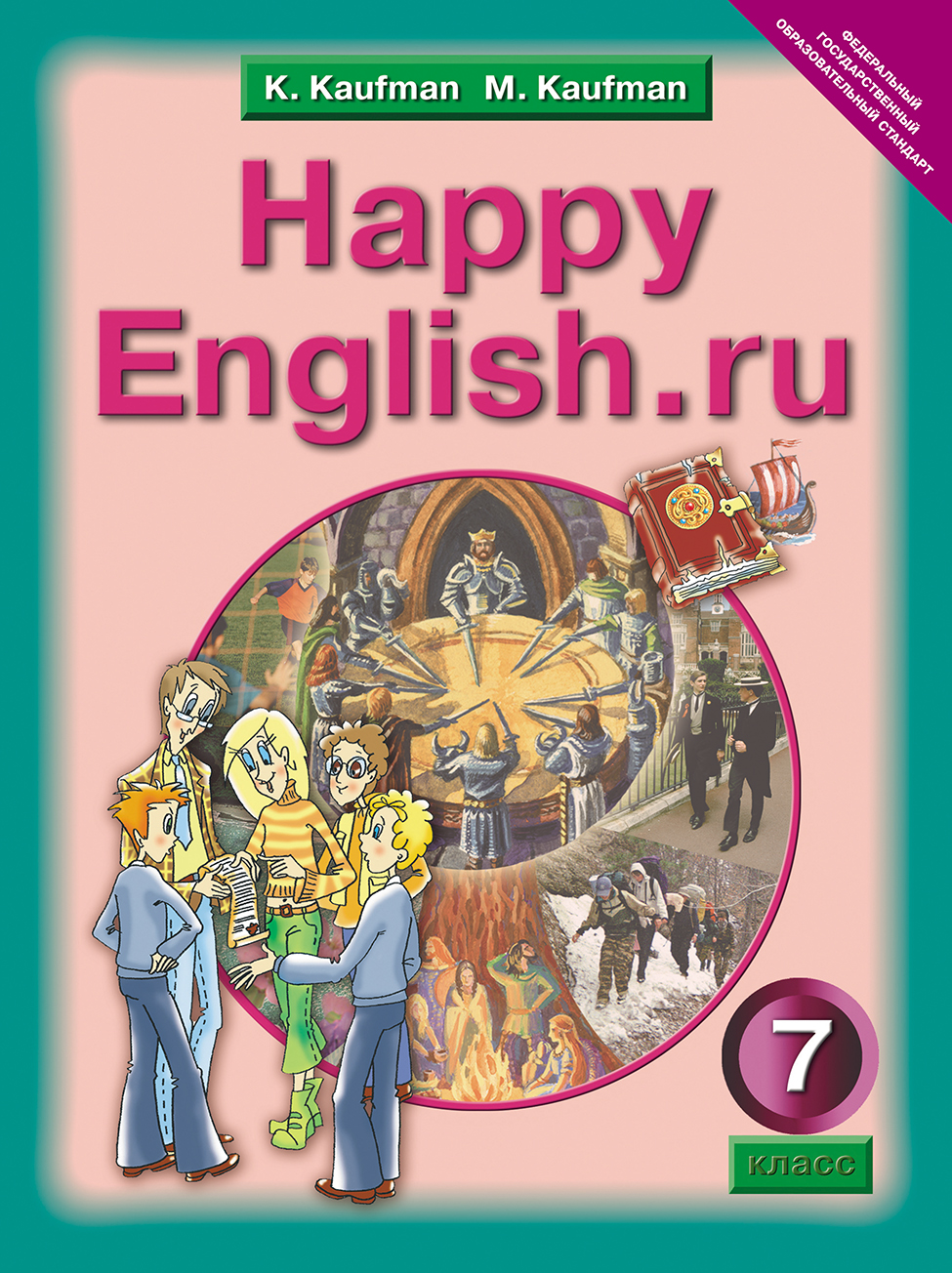 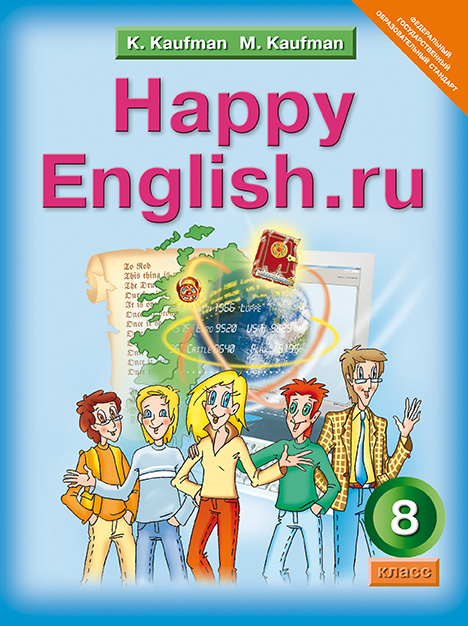 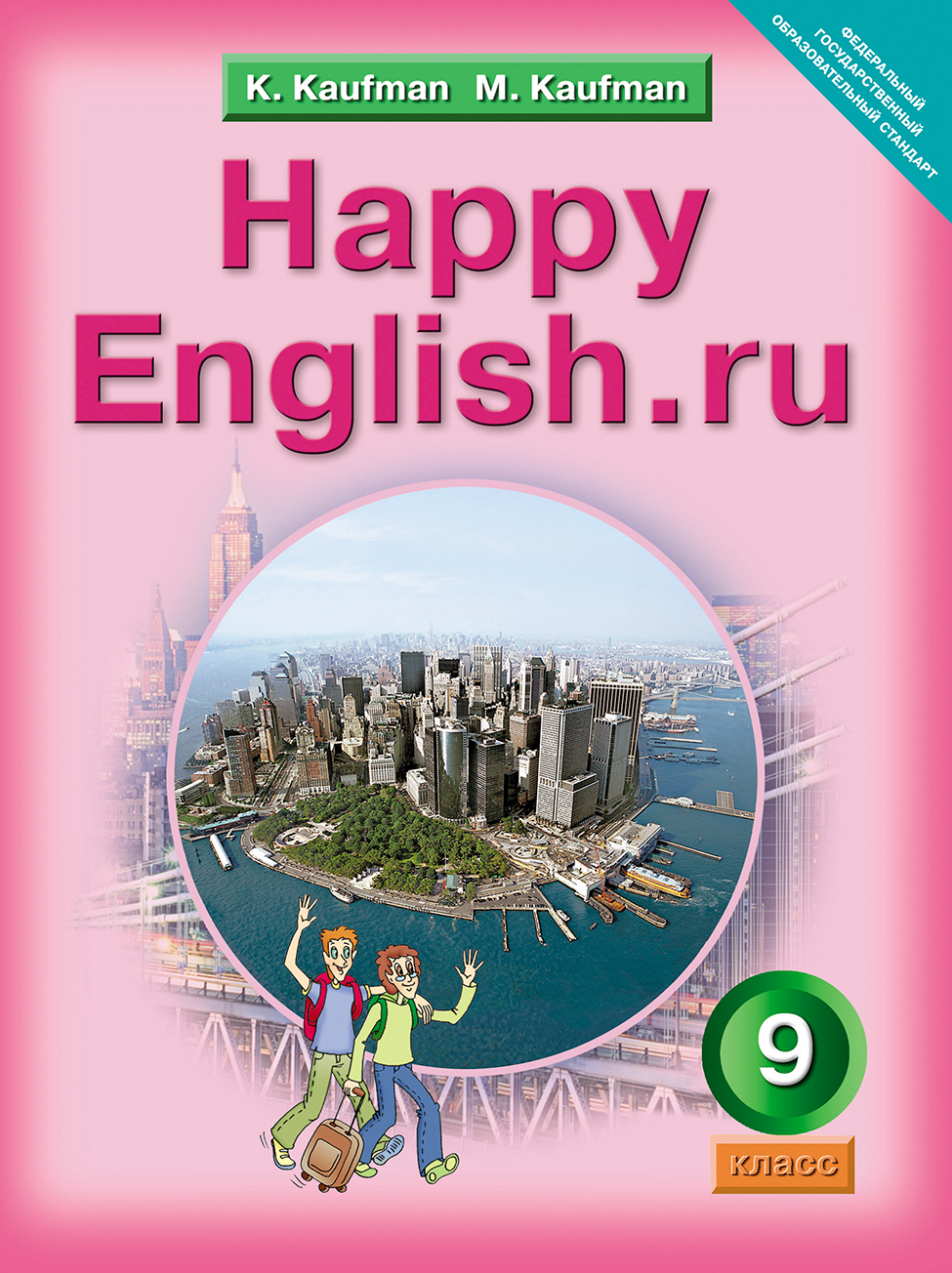 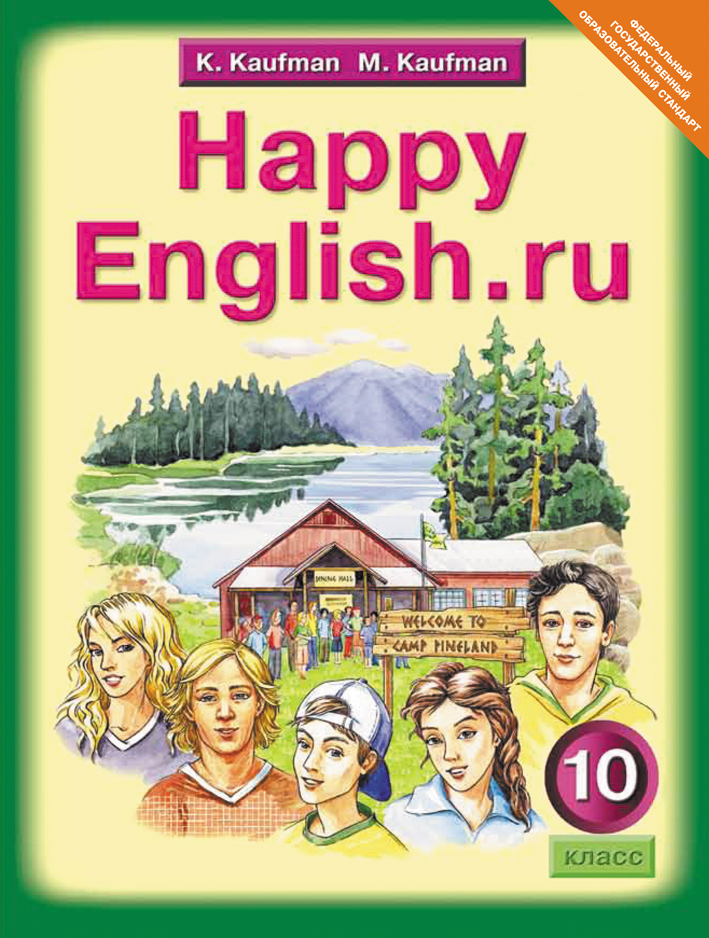 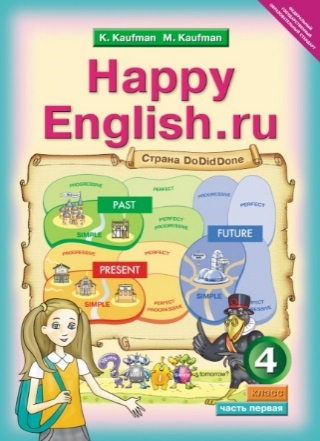 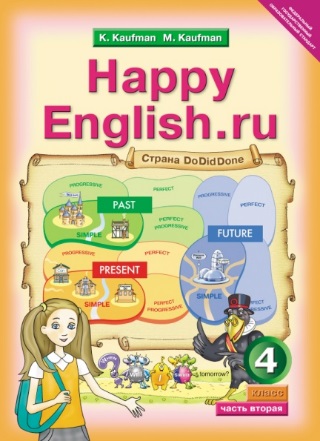 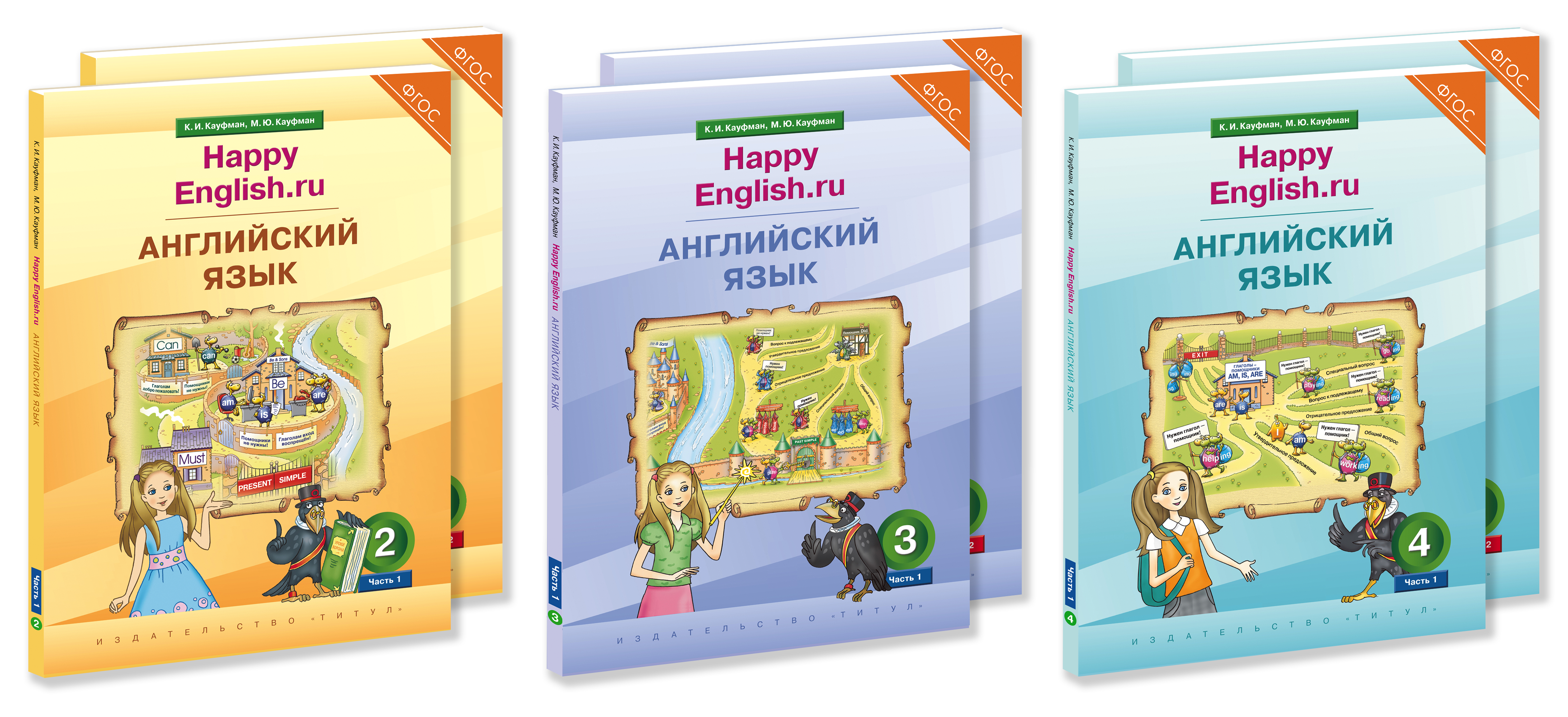 Понятие  мотивации
Мотивация — общее название для процессов, методов, средств побуждения учащихся к продуктивной познавательной деятельности. 

Мотивация (от лат. "movere") – побуждение к действию, динамический процесс физиологического и психологического плана, управляющий поведением человека.

И. А. Зимняя называет мотивацию "запускным механизмом" всякой человеческой деятельности: будь то труд, общение или познание.
Виды мотивации
Мотивация обучения может определяться внешними или внтуренними мотивами. 
Внешние мотивы не связаны с содержанием учебного материала: мотив долга, обязанности, оценки, личного благополучия , отсутствие желания учиться (отрицательные мотивы). 
An extrinsically motivated student studies and learns for other reasons. Such a student performs in order to receive a reward, like graduating or passing a test or getting a new shirt from mom, or to avoid a penalty like a failing grade (Lumsden).
Внутренние мотивы, напротив, связаны с содержанием учебного материала: мотивы познавательной деятельности, интереса к содержанию обучения, мотивы овладения общими способами действий, выявление причинно-следственных связей в изучаемом учебном материале .
 Intrinsic motivation is motivation from within the student (Lumsden). An intrinsically motivated student studies because he/she wants to study. The material is interesting, challenging and rewarding, and the student receives some kind of satisfaction from learning.
Г. В. Рогова и З. Н. Никитенко “…интерес к процессу обучения по иностранному языку, держится на внутренних мотивах, которые исходят из самой иноязычной деятельности"
GEN Z Characteristics
1. Technology Integration
Early Exposure: Gen Z has grown up with technology from a very young age. Many were using computers before the age of five, leading to a fundamental shift in how they process information and engage with learning (Seemiller & Grace, 2016).
Instant Gratification: They are accustomed to rapid access to information and immediate responses, which affects their patience and focus. This contrasts with previous generations who acquired technology later in life (O’Connor, 2016).
2. Attention Span
Shorter Attention Span: Research indicates that Gen Z has a significantly shorter attention span, often only able to concentrate for about eight seconds. This is partly due to frequent multitasking and rapid information consumption online (Rich, 2012; Carr, 2010).
3. Learning Preferences
Preference for Active Learning: Gen Z learners prefer active, hands-on learning experiences rather than passive lecture-based instruction. They engage more with teaching methods that involve discussions, activities, and practical applications (Lieberg, 2008; Seemiller & Grace, 2016).
Desire for Relevance: They seek information that is immediately relevant to their lives rather than abstract or future-oriented content. They want to see the direct applicability of what they are learning (M. Johnson & L. Johnson, 2010).
4. Technological Dependence
Integrated Technology: For Gen Z, technology is an integral part of their identity. They are used to interacting with digital content and social media, which can sometimes lead to distractions in traditional learning environments (Elmore, 2016; Pandit, 2015).
5. Motivation and Engagement
Motivation for Instant Results: Gen Z learners are motivated by immediate rewards and results. They may struggle with traditional educational approaches that require long-term commitment and delayed gratification (McCrindle, 2014).
6. Social and Emotional Characteristics
Influence of Peer Opinion: Gen Z places high value on peer opinions and may feel insecure about participating if they fear negative judgment. They often prefer open-ended questions and discussions that minimize the risk of incorrect answers (Pandit, 2015).
In summary, Generation Z differs from previous learners in their reliance on technology, shorter attention spans, preference for active and relevant learning, and immediate gratification. Educators need to adapt their methods to engage this generation effectively.
Effective Strategies for Engaging Generation Z
Adopt Active Teaching Methods: Use storytelling, discussions, and hands-on activities.
Focus on Relevance: Ensure content is immediately useful and relatable to students.
Encourage Participation: Use open-ended questions and allow students to choose topics.
Leverage Passion: Demonstrate enthusiasm and authenticity in teaching.
Conclusion: Active, relevant, and engaging teaching methods are crucial for capturing and maintaining Generation Z students' attention.
Factors Influencing Student EngagementFindings
Passionate Teaching: Professors who are energetic and use stories maintain 80% more student attention.
Active Learning: Engaging activities, discussions, and illustrations improve student participation.
Relevance: Students prefer content that is immediately applicable to their lives.
Handwritten Notes: Students are more engaged when given physical notes versus using laptops for non-class activities.
Engaging Generation Z: A Case Study on Motivating the Post-Millennial Traditional College Student in the Classroom Kimberlee R. Mendoza San Diego Christian College, California, United States
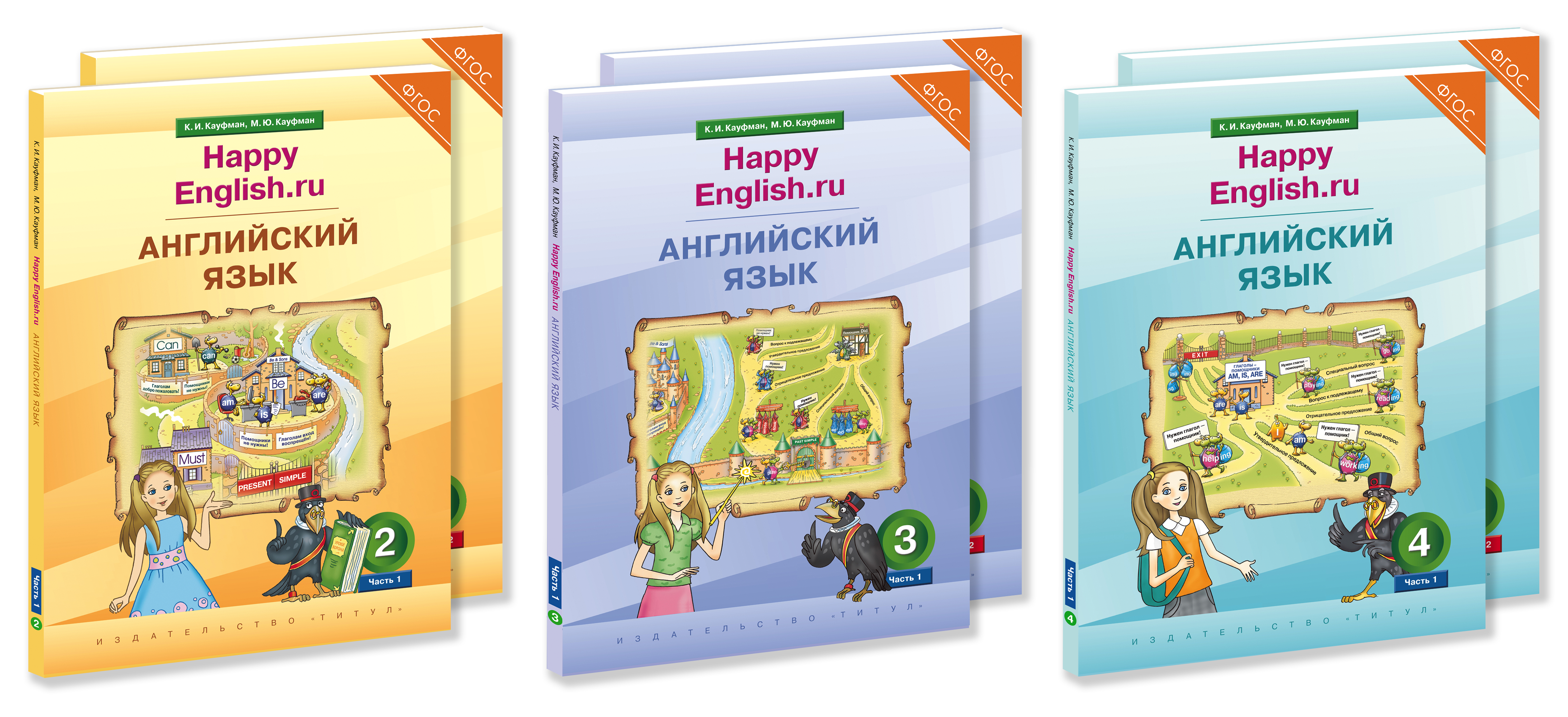 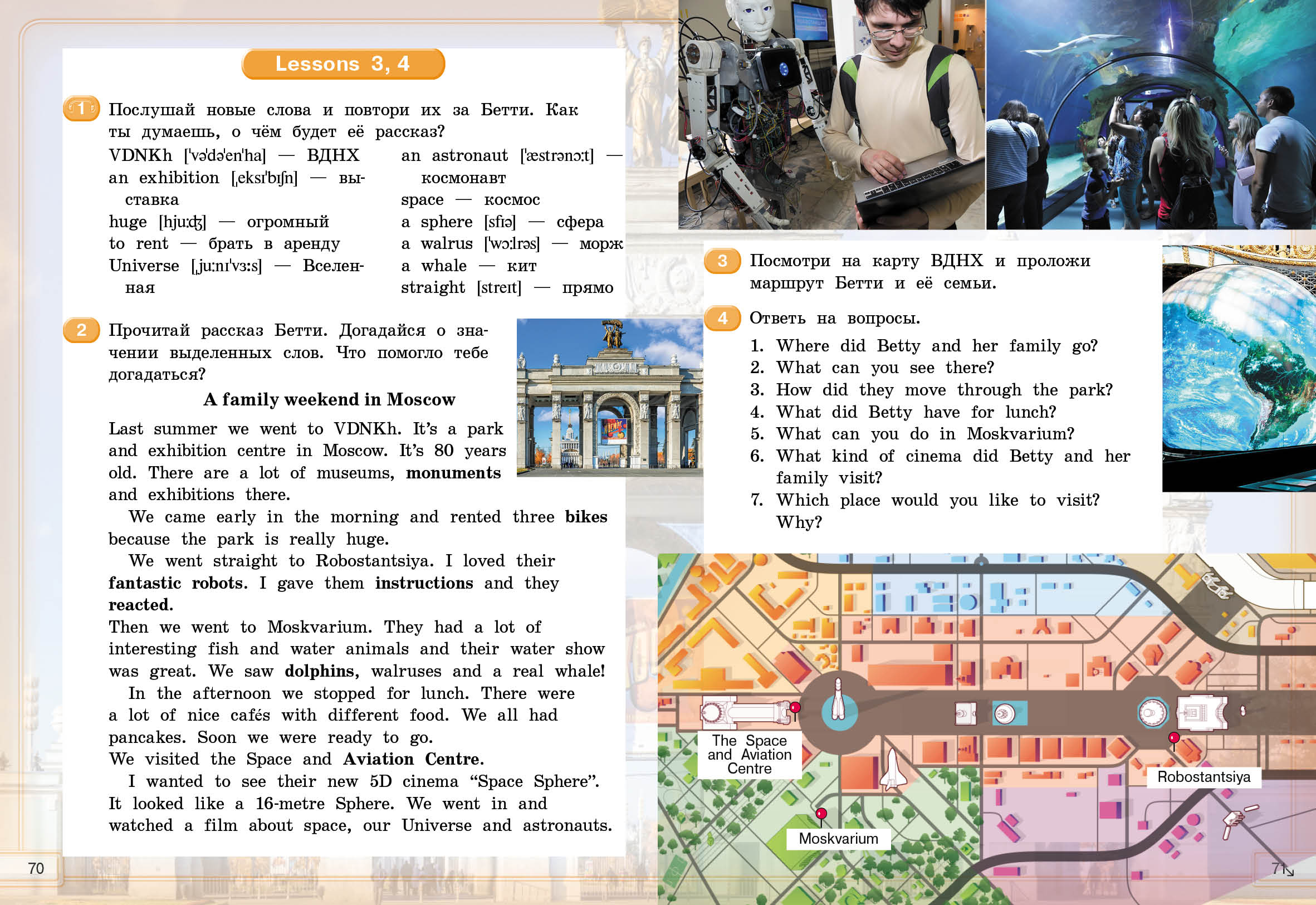 PART 
2
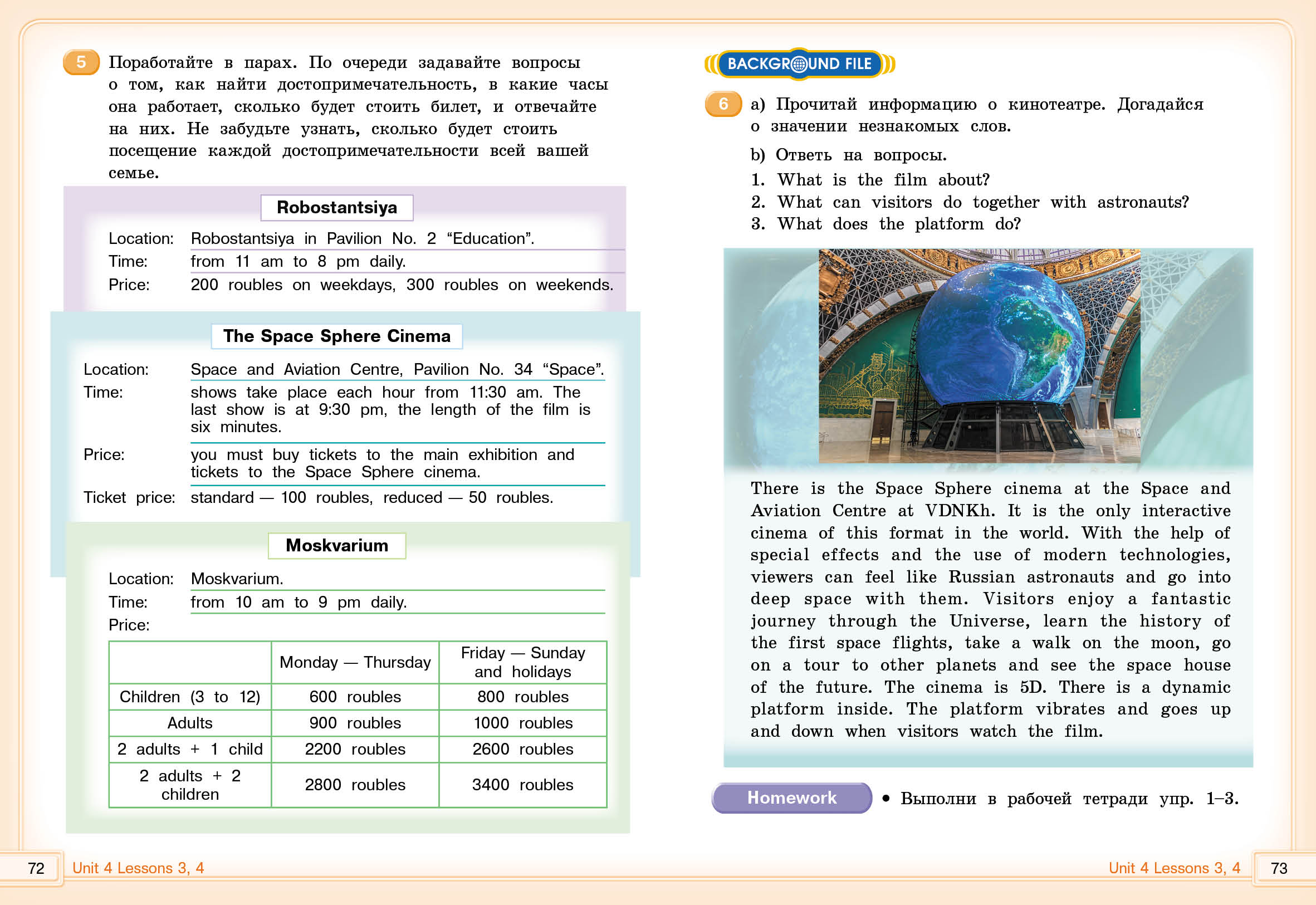 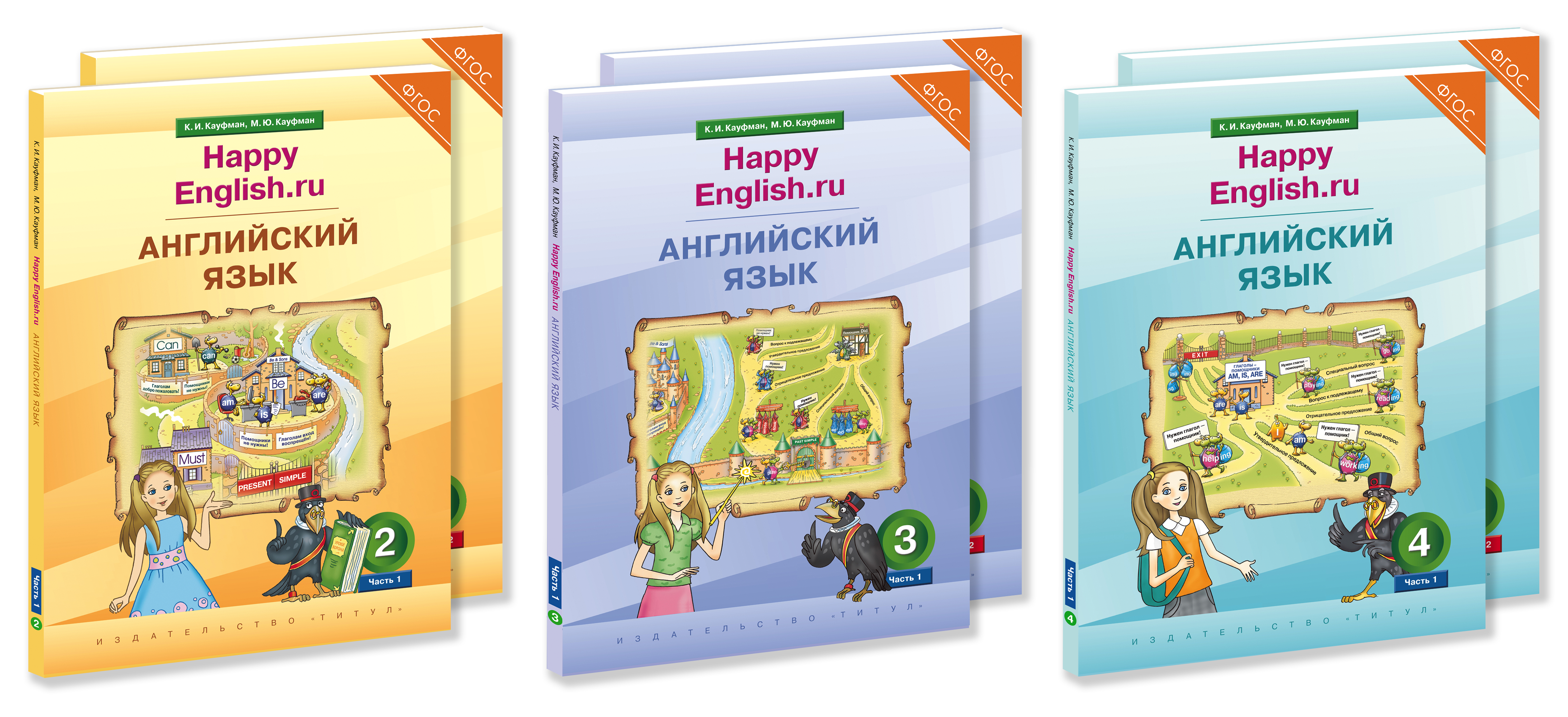 PART 
2
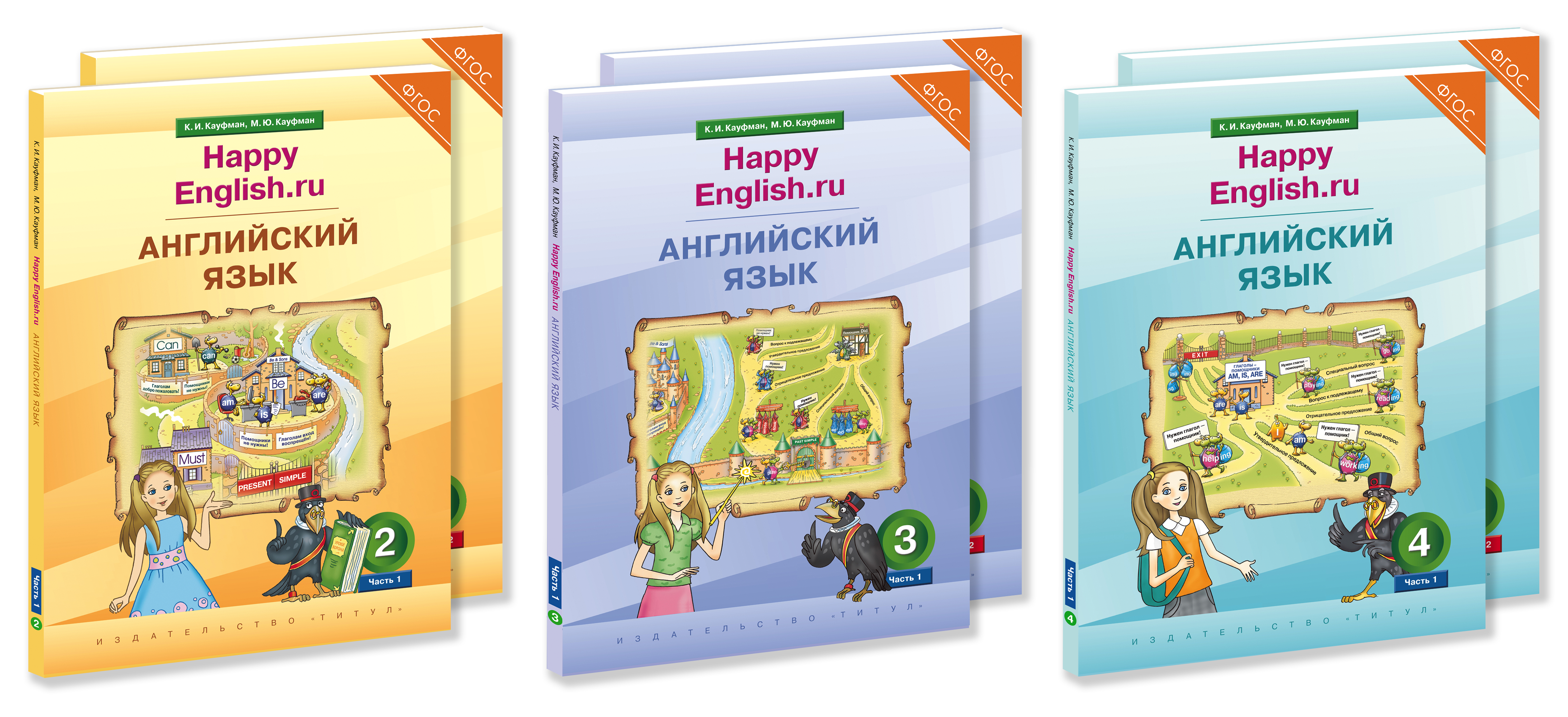 L
istening  and matching
The Camp Pineland friends, who are from different parts of the world, didn’t  understand some facts about each other. The abbreviations were especially  difficult to understand, so the friends posted some comments and explanations  on the website.
Listen to  this  information and match the  abbreviations with their meanings.
University  of California, Los  Angeles (UCLA)
Scholastic Assessment Test (SAT)
General Certificate of  Secondary Education  course (GCSE)
General Certificate of  Secondary Education  exams (GCSEs)
Advanced  level course
Advanced  level exams (A-levels)
A  compulsory British school course which runs for two years.
An optional British school course which is required to get into a college  or a university.
An American test required for getting into a college or a university.
British exams required for getting into a college or a university.
British exams which students take before leaving school.
An  American university in California.
2
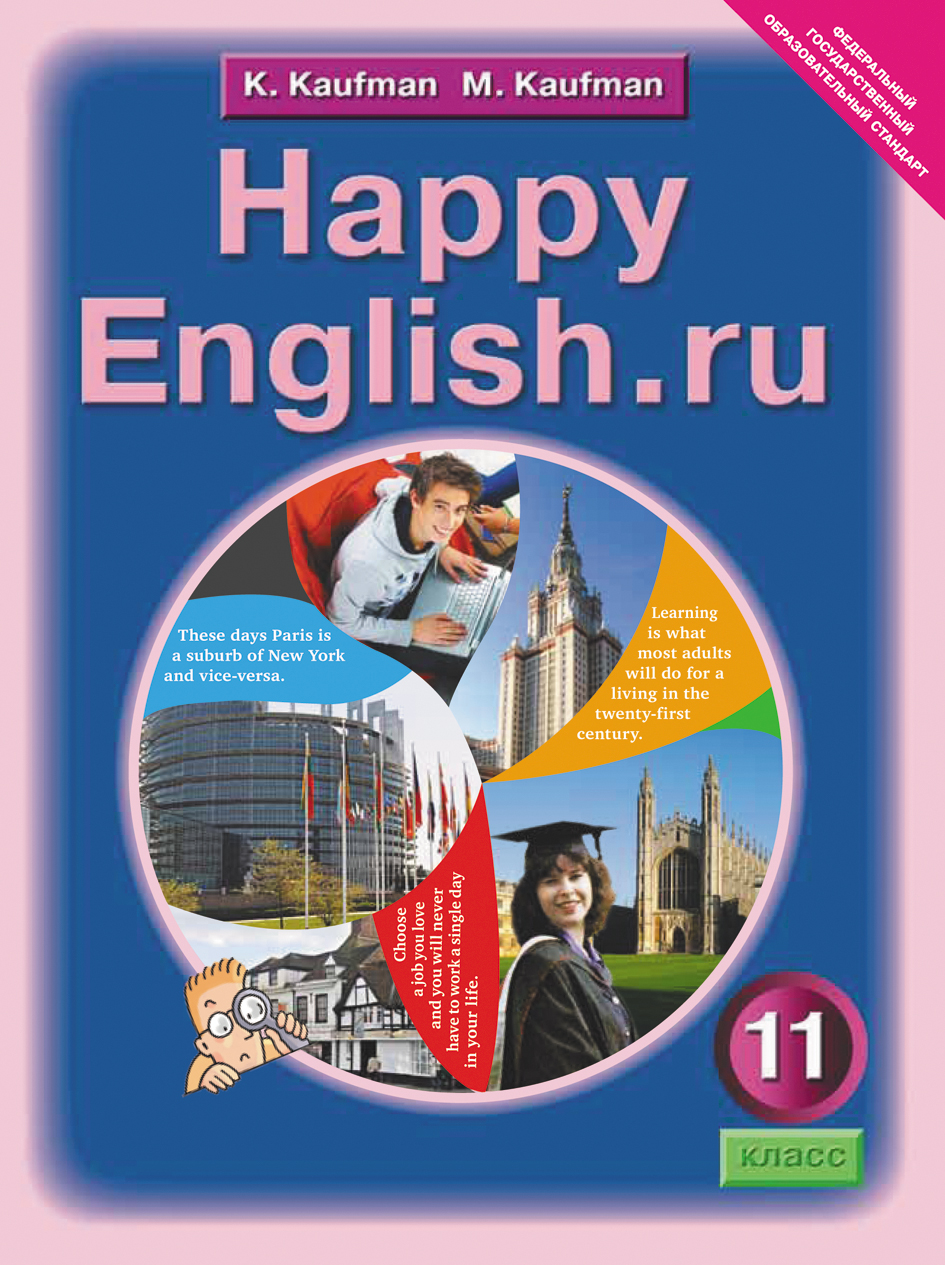 Reading for  specific information
3	Read the  text about Charlie Rose and answer the  questions. Support your  answers with  the  information from the text.
When did  Charlie  start his GCSE course?
What subjects can you  do  at GCSE level?
Will  Charlie  have  to take exams in all his GCSE subjects?
Is  it optional to go  to school until you  are sixteen?
Why  are GCSE  grades so important?
How many GCSEs can one sit? Give the minimum and the maximum  numbers.
What options does Charlie have after sitting GCSEs?
What does Charlie want to do  after finishing the  GCSE  course?
Are  A-levels compulsory?
Can  A-level  students choose their subjects?
Does Charlie want to get into a university?  Why?/ Why  not?
Has  Charlie decided  what he wants to be?
What is Charlie going to do  after finishing the  A-level  course?
11
Unit 1 Lessons 3, 4, 5
Сamp Pineland
www.camppineland.uk
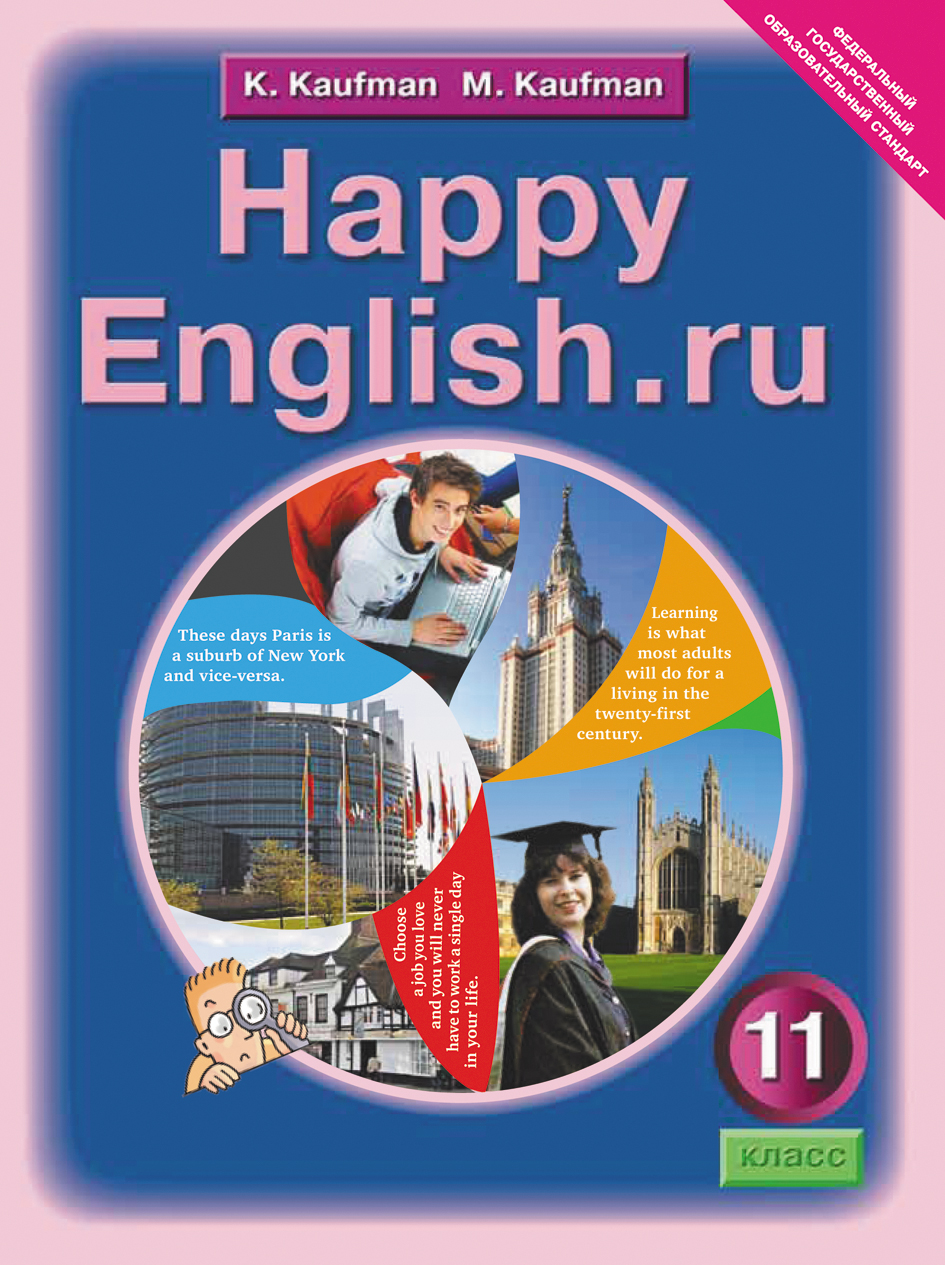 Charlie Rose
Last year when I was fourteen, I started my GCSE course.  GCSE is short for General Certificate of Secondary Education.  The course runs for two years. All of us study English, Maths,  Science, Information Technology and Religious Education. We  also have  optional  subjects  to choose from  like Languages,
Business Studies, Design and Technology, Music, Geography, History and  many more. At the end of this two-year course when I’m sixteen, my teachers  will give me grades in some of the subjects based on the standard of my  coursework over the year. In the other subjects I have to take GCSE exams  to get my grades. We can take a minimum of five exams in optional and  compulsory subjects, but most of us are going to sit about seven to nine  GCSEs. It seems a lot, but one can do even more. I heard that in public  schools they take up to twelve GCSEs. Just imagine doing that! However,  there’s a good reason for this. These exams are extremely important for  one’s education and career. If you decide to leave school after doing your  GCSEs, your employers will always want to see your results before giving  you a job.
GCSEs are graded from A (excellent), the  highest, to E (satisfactory), the lowest. If  someone fails GCSEs, it’s not the end of the  world: one can resit GCSEs later, but it’s not  an option for me. At sixteen, after finishing  their GCSEs, some of my classmates, who are  not academically minded, will leave school  and start looking for jobs. I don’t think it’s  a great choice. Nowadays you can’t succeed  in life without having a good education. I’m  planning to go on to the sixth form. This is  a traditional name for the last two years of  school, which are optional. During these two  years students do their Advanced Level course  and get ready for their Advanced Level exams,  which are usually called A-levels. These exams  are taken at the end of the school year and  the results don’t  come through until  August.
12
Unit 1 Lessons 3, 4, 5
They are absolutely necessary for those who want to get into a university.  A-level students choose their subjects according to what they’re planning  to study at university. Most universities will accept applicants with two or  three A-levels, but for some top ones students may need to have more. And  they may need to get straight As to win a place. To be honest, I haven’t  chosen a university yet. I haven’t even chosen what I want to do. I think I  still have a bit of time for that. Anyway, after doing my A-levels, I’m going  to take a gap year before university. During that year I will have a chance  to see the world,  try some different jobs and decide what  I  want to be.
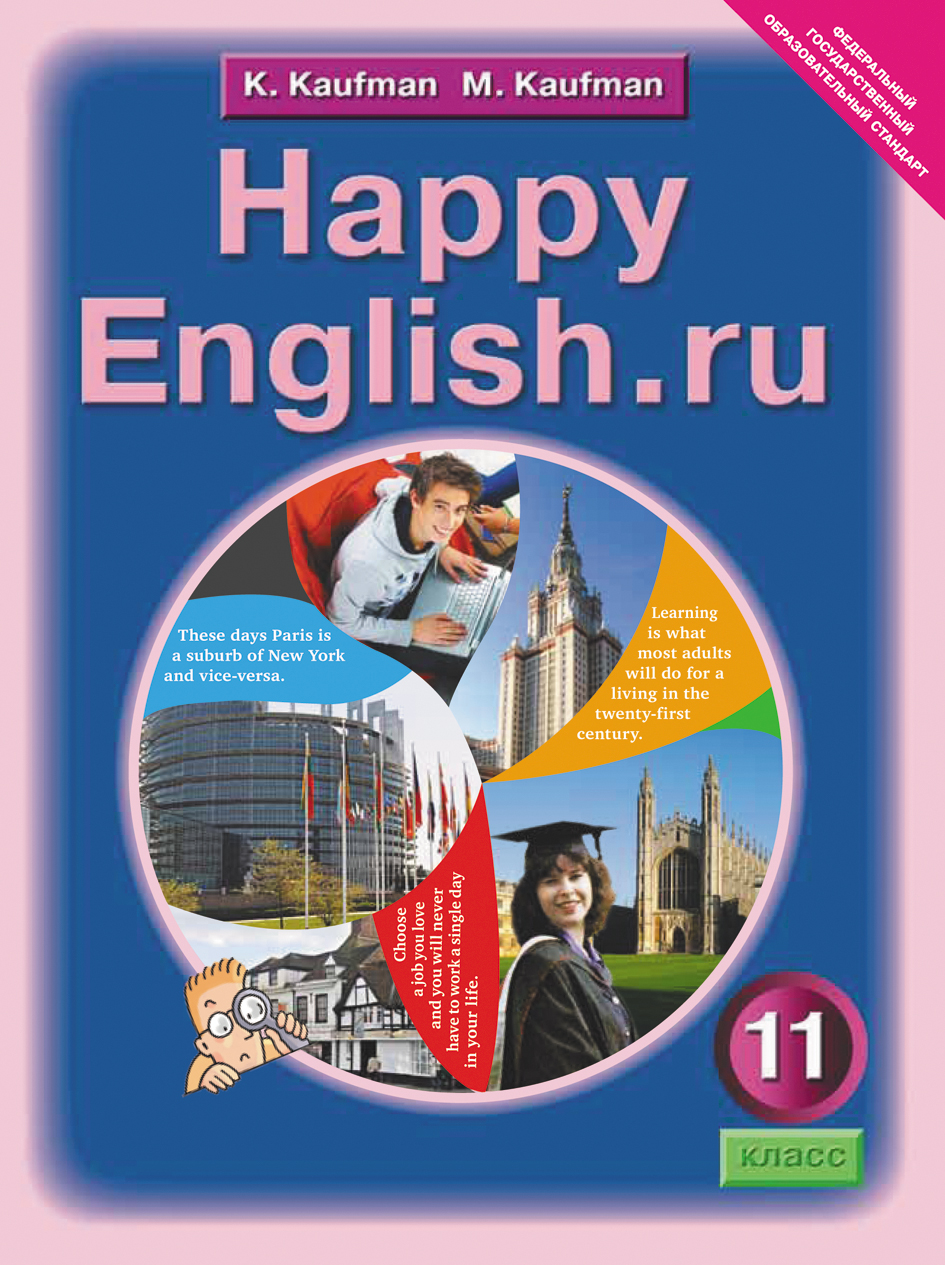 Ordering
4	What is Charlie going to do in the next few years? Order the events and  speak about his plans.
1. sit A-levels
2. take a gap year
3. sit GCSEs
4. start an A-level course
5. get into a university
Reading for specific information
5	Read the text about Belle and answer the questions. Support your answers  with the information from the text.
Is Belle still at school?
Why  did  Belle have to give up  all her favourite pastimes?
Are only the grades which Belle will get during her next year important?  Why?/ Why not?
What test is Belle going to take this year? What is it for?
Do  you  have to finish the school course to do  well in the SAT  test?
Why  does Belle have to sit  the SAT test?
What will happen if Belle doesn’t get a high score in the SAT test?
How  much does the SAT  test cost?
What university  has Belle chosen to apply  to?
What factors influenced her choice?
Unit 1  Lessons 3, 4, 5	13
Сamp Pineland
www.camppineland.uk
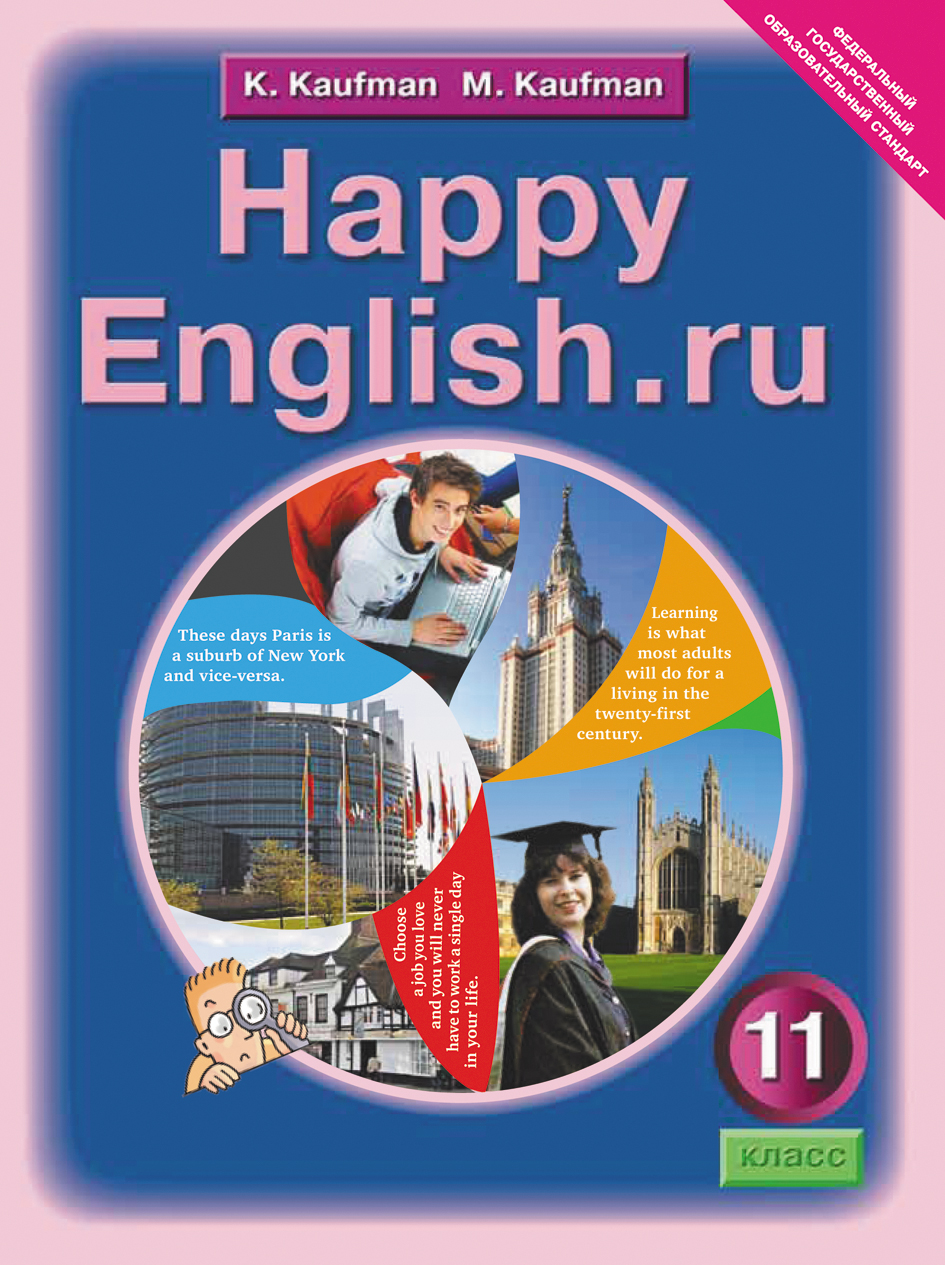 Belle Lawrence
I’m in the third year of high school. It’s  not the last year, because there is one  more, but I still have to study day and  night instead of going partying. I even  had to give up watching TV and reading
ANSWER FORMAT:
A	B	C	D

A	B	C	D

A	B	C	D

A	B	C

A	B	C	D
for pleasure in the evening. Everything we do in high
school is important, as all our grades get into our  official records. Sometimes future employers and  universities want to see more than just final exam  results: they also want to see how students have  worked and improved over the years. Although our
D
end-of-school exams are only next year, all of us are feeling the pressure. We  keep working all the time. We’ll finish our secondary education at the age of  eighteen. Some of us will say “goodbye” to studying forever, but a lot of my  schoolmates want to go on studying at colleges and universities.
This year I’m going to take a SAT reasoning test. It’s a standard test required  by most American colleges. The SAT shows not only what you have learned  at school, but also how well you can use your knowledge to analyse and solve  problems. It consists of three major sections: Critical Reading, Mathematics,  and Writing. The SAT results are believed to predict whether a student will do  well at college. The test is carried out by Educational Testing Service nearly  every month and costs $45. Although you can sit the SAT as many times as  you want, normally it’s taken once or twice. I keep putting it off, but in March  I’ll have to go for my first try. I hope I’ll do well and won’t have to resit it.
I’ve decided to apply to UCLA, the University of California, Los Angeles, so I’ll
need a high score in my test. UCLA is one of the  most popular universities in the States. I know  that in the last few years they have received  more applications than any other university  and have admitted only about ten per cent of  those who applied. Students are attracted to  UCLA by both its excellent educational and  social-life opportunities.

University  of  California, Los Angeles

14	Unit 1 Lessons 3, 4, 5
Multiple choice
6	Choose all the  right answers to  complete each statement. Refer to Charlie’s  and Belle’s texts.
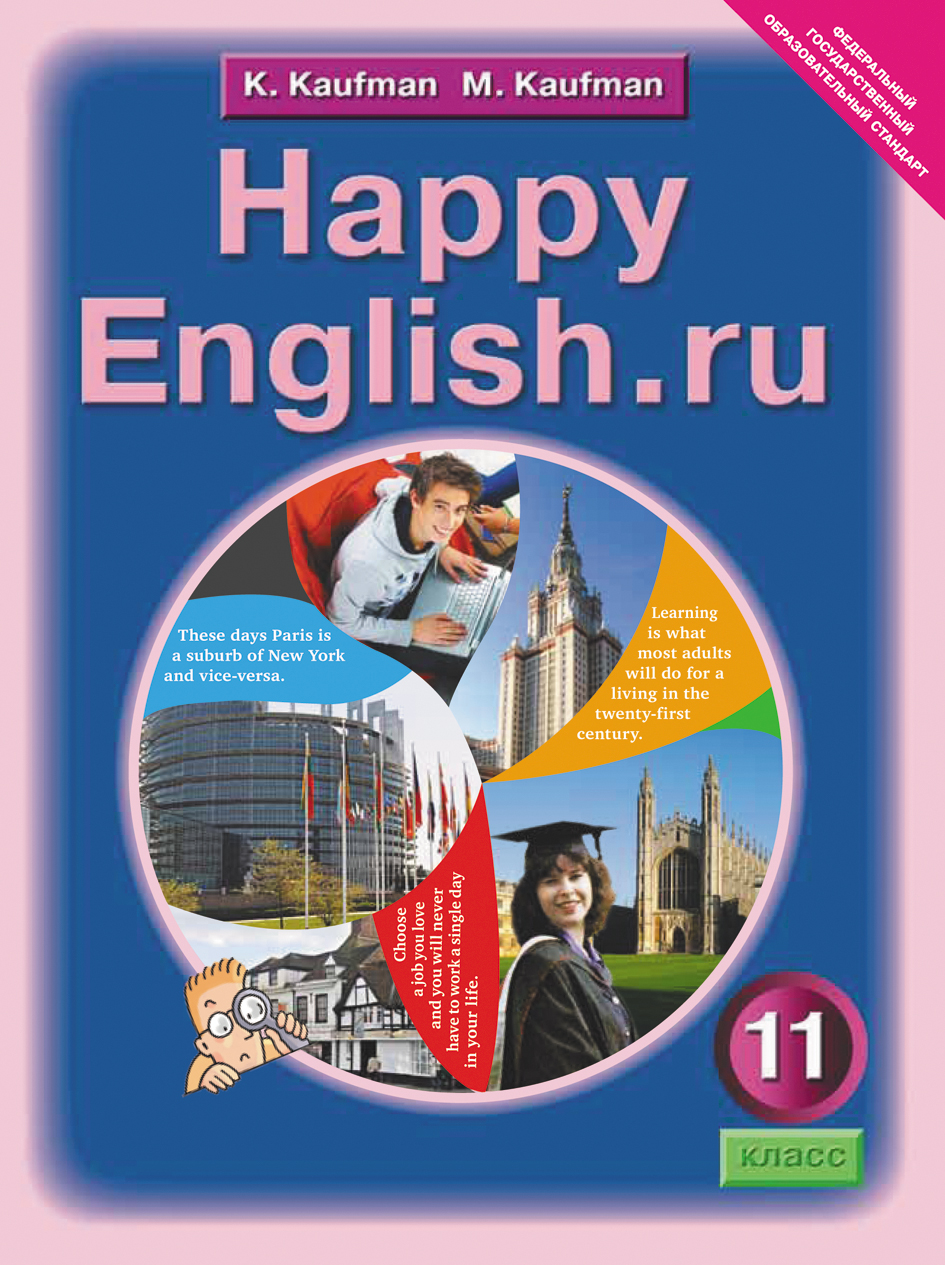 The sixth form is a name  for
the sixth year of education at  school.
the two years when students  study for their A-levels.
the last two years at school  when children study for their  GCSEs.
American high school runs  for
… years.
a) 2   b) 3   c) 4
The SAT is
a compulsory exam.
an optional exam.
an end-of-year test.
The SAT  is designed to test
a student’s subject knowledge.
a student’s  personal qualities.
a student’s ability to think.
The SAT  can be taken
only once every year.
every month.
one or two times during high  school.
British schoolchildren can leave  school at the age of
sixteen.
eighteen.
fourteen.
British schoolchildren can take a  minimum of … GCSEs.
a) 5	b) 12	c) 7
British schoolchildren usually take  a minimum of … A-levels.
a) 2	b) 3	c) 4
A-levels  are graded
from 1 to 5.
from A to E.  с) from A  to B.
GCSEs are graded
from 1 to 5.
from A to E.  с) from A  to B.
A-levels  are required
to finish school.
to get into a university.
to find a job.
Collocations
7	Find the  verb that  does not go with the noun.
to do, to sit, to resit, to take, to fail, to test
to get into, to fail, to apply  to, to graduate  from
to get, to receive, to apply,  to require
to leave, to start, to study  at, to require
to receive, to send, to fail, to get, to fill in,  to complete
to require, to get, to fail, to expect, to give
an exam
a university / a college
a grade / a score
school
an application
top grades
15
Unit 1 Lessons 3, 4, 5
Kate sold her house in Suffolk so fund the business. Although she had to  move back into her parents’ place and do her work from a computer in the  tiny bedroom where she used to live as a teenager. Kate doesn’t mind talking  about that time, “While my whole future was on hold, I became even more  determined — it meant that I had to believe in my vision, and I’m convinced  it was a huge driving force in the success of my company.” Kate’s healthy  snacks are now stocked nationwide and her profit last year was estimated at  more than 100,000 GBP. Despite that, Kate has since then opened a couple  of her own shops and bought herself a new house in London. The lesson to  be learnt from this story is quite simple — never give up — if you have a  dream, just go for it.
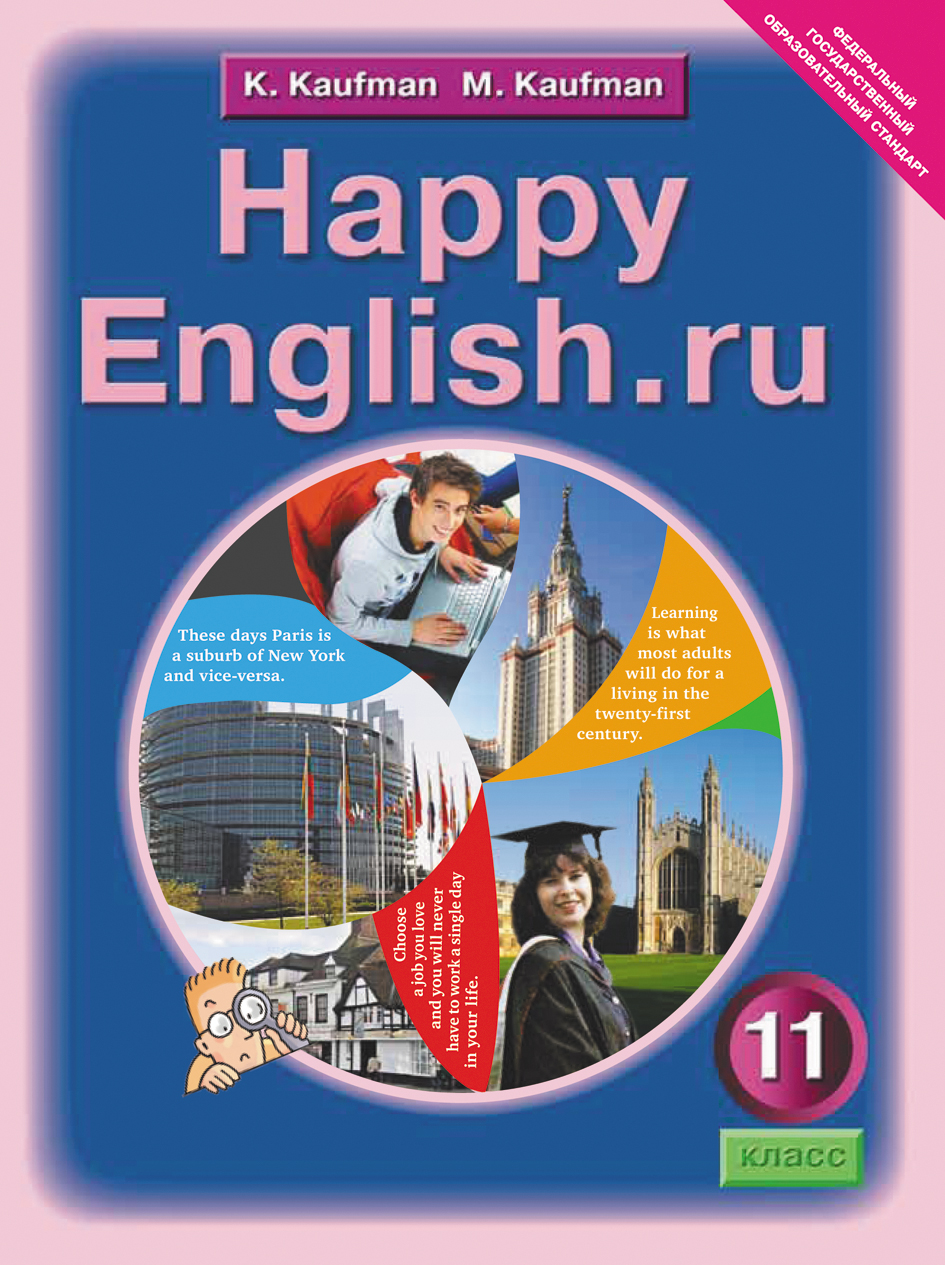 9	Замените  неправильно употребленные слова  и выражения (упр. 8),  используя приведенные ниже.
moreover, in order to, on the one hand, on the other hand, however, needless  to say, on top of that
Чтение и аудирование
10 Прочитайте вопросы и подчеркните ключевые слова, на которые вы  будете  ориентироваться в поисках информации.
What joke do  taxi and delivery  companies play  on their new colleagues?
What do  the houses  at 23–24 Leinster Gardens  look like?
Where was  the first underground  line in the world?
What kind  of  trains were  in use at the end  of the 19th century?
What did  the trains need some open  air spots for?
How  did  the company deal with the problem of venting  off?
Who  most  often becomes the victim of  cruel jokes nowadays?
When a new driver joins a taxi company or a pizza delivery service, his colleagues  and future friends often test the newcomer with practical jokes. The list is  endless and there are no limits to the jokers’ imagination. Only those working  in London don’t have to invent anything, their best joke is about 150 years  old and still there to use. Send the new guy to 23–24 Leinster Gardens and  the job is done for you. What is so special about this address? Is it inhabited  by  a vampire family, reckless hooligans or is it haunted  by  ghosts?
Nothing like that. In fact, 23–24 Leinster Gardens are situated in a very  upmarket area of the city. The facades of the five-storey Victorian houses are  decorated with balconies and columns, so there is absolutely nothing suspicious  about these buildings at first sight. It is only when you get close up and see
44	Unit 1 Lessons 12, 13
there is no letter box and that the windows are painted on concrete that  you  realise that these houses are nothing but a  fake.
In fact, this fake facade is hiding an interesting story. On 10th January  1863, the first underground train line in the world, the Metropolitan Line,  was opened after three years of construction. At that time trains were  steam trains and needed ventilation. Even though they were fitted with  condensers to reduce smoke and steam in the tunnels, they had to vent off  in the open air. (Venting off was when the trains vented their steam and  smoke. It was best done outside of the underground sections.) The railway  company, therefore, needed to make sure that there were open stretches of  railway at regular intervals. One of the solutions the rail company found  was to buy two houses, 23–24 at Leinster Gardens, and demolish them.  Naturally, the wealthy residents of the area complained so the company  suggested a compromise — a five-storey false facade (5ft thick) was built  fitted with fake door and painted windows, to fill in the gap and hide the  blast of fumes caused by  trains passing  underneath.
The fake facade has been a hotspot for practical jokers ever since. A  famous one dates back to the 1930s when a young man sold very expensive  tickets for a charity ball at one of these houses and made a small fortune  out of this fraud. It was only when the excited guests turned up in evening  dress and knocked on the fake door that they realised they’d been taken in.  The old joke is still very much in use nowadays. This address is a real  pain in the neck for food delivery companies and taxi drivers. They do  know  about  it, but  when  it  gets busy,  they don’t  really have  the time to
check every address, so they get caught again and again.
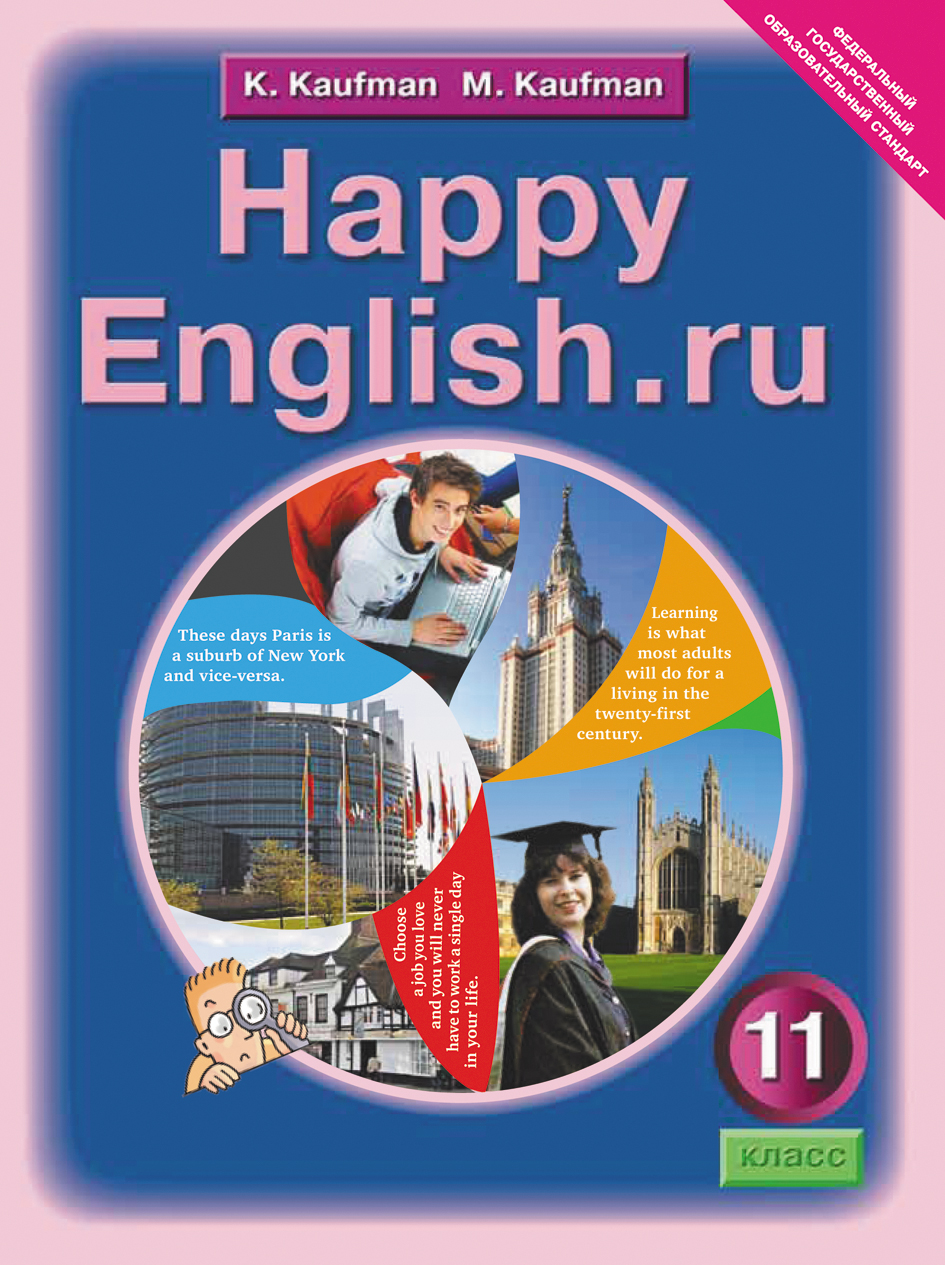 Расскажите,  что имеется  в виду в данных утверждениях, своими словами.
This address is still a real pain in the neck for food delivery companies  and taxi drivers.
The fake facade  has been a hotspot  for  practical jokers ever since.
It was only when the excited guests turned up in evening dress and knocked  on the fake door  that they realised they’d  been taken in.
A   young  man made a small fortune out of this fraud.
In fact, 23–24 Leinster Gardens are situated in a very upmarket area  of the city.
12 Выберите наиболее подходящий заголовок для этого текста. Объясните  свой выбор.
London underground history	An old joke  is as good as  new

Fake  houses make real money
11
45
Unit 1 Lessons 12, 13
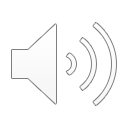 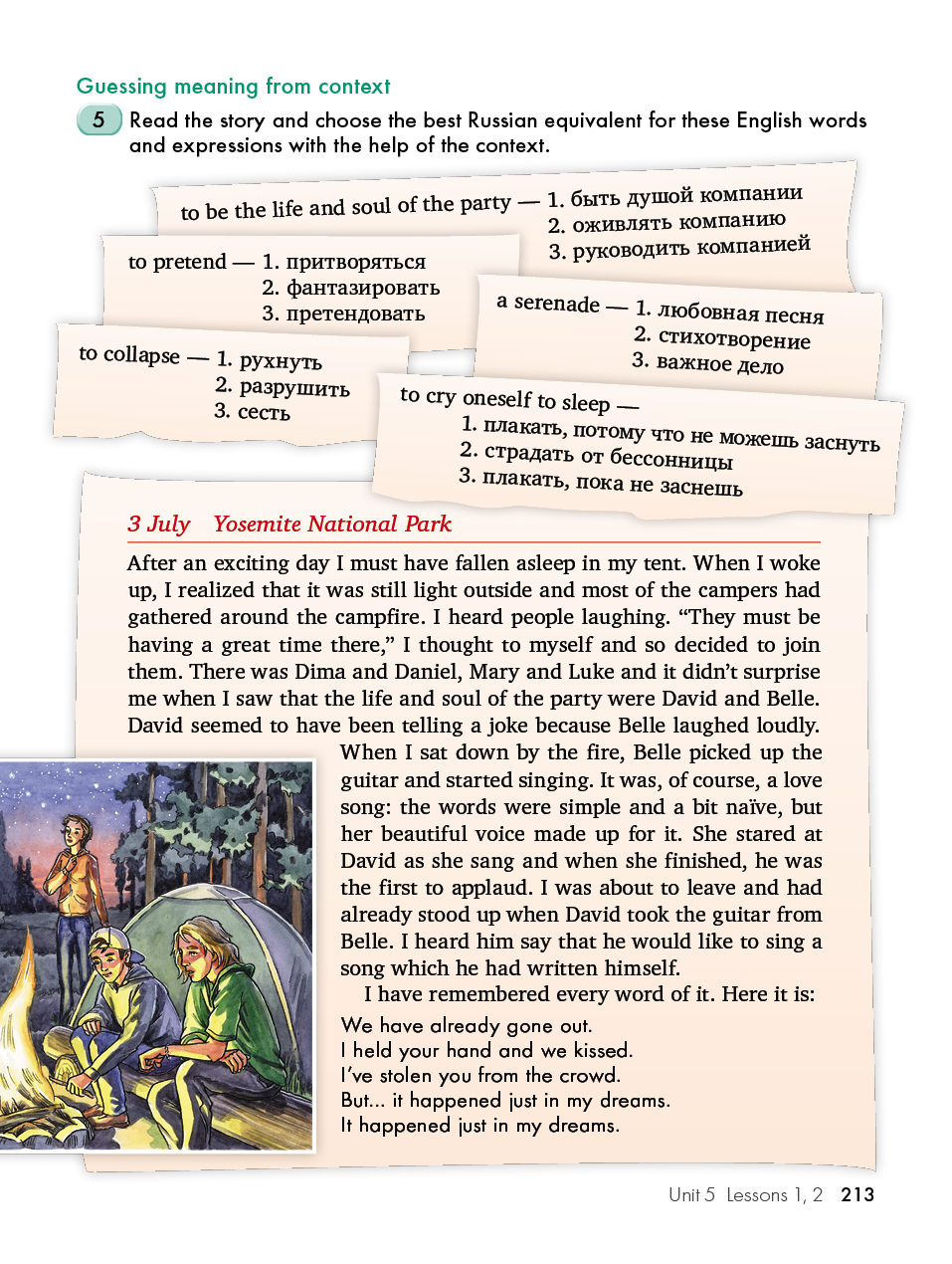 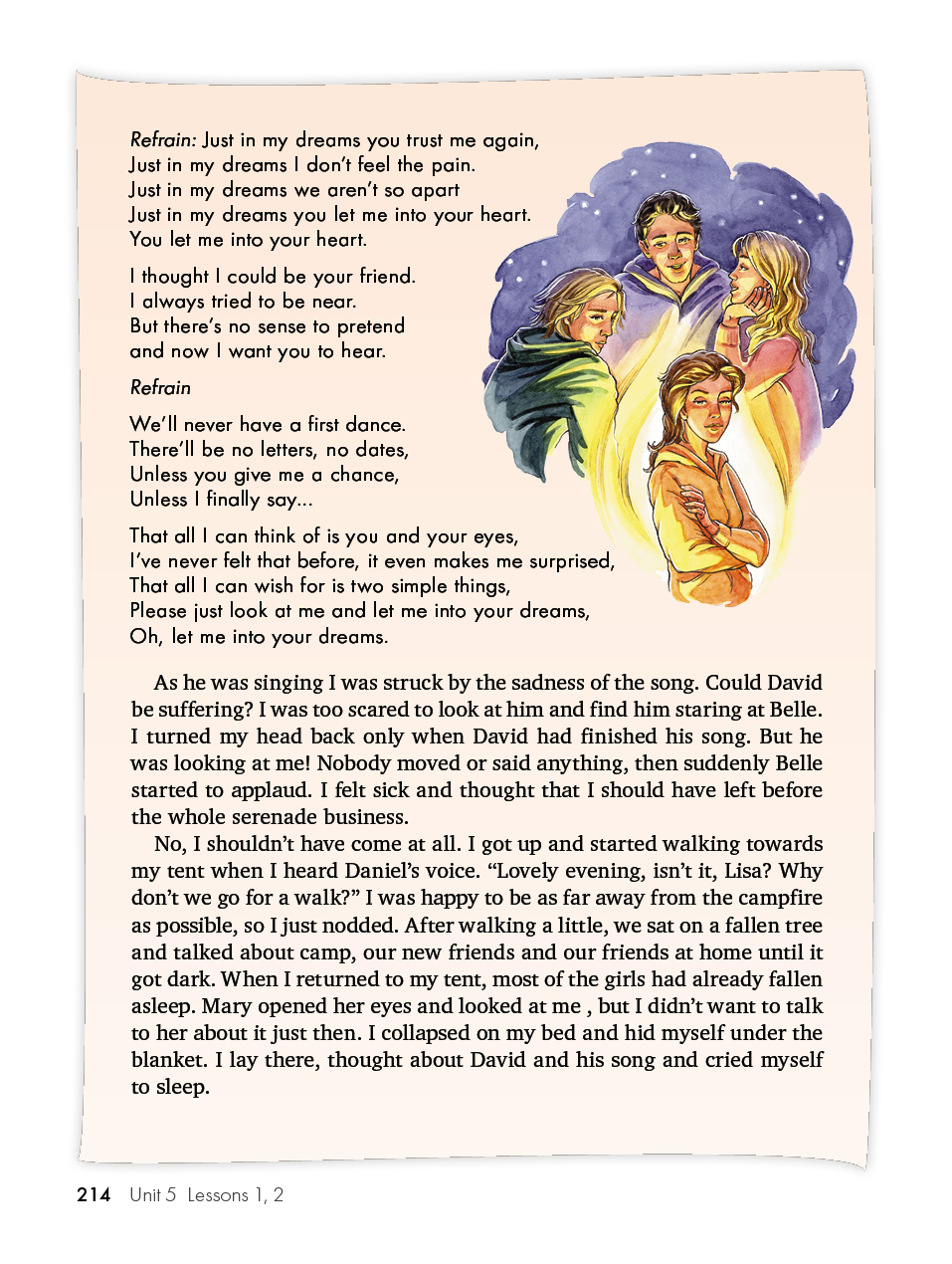 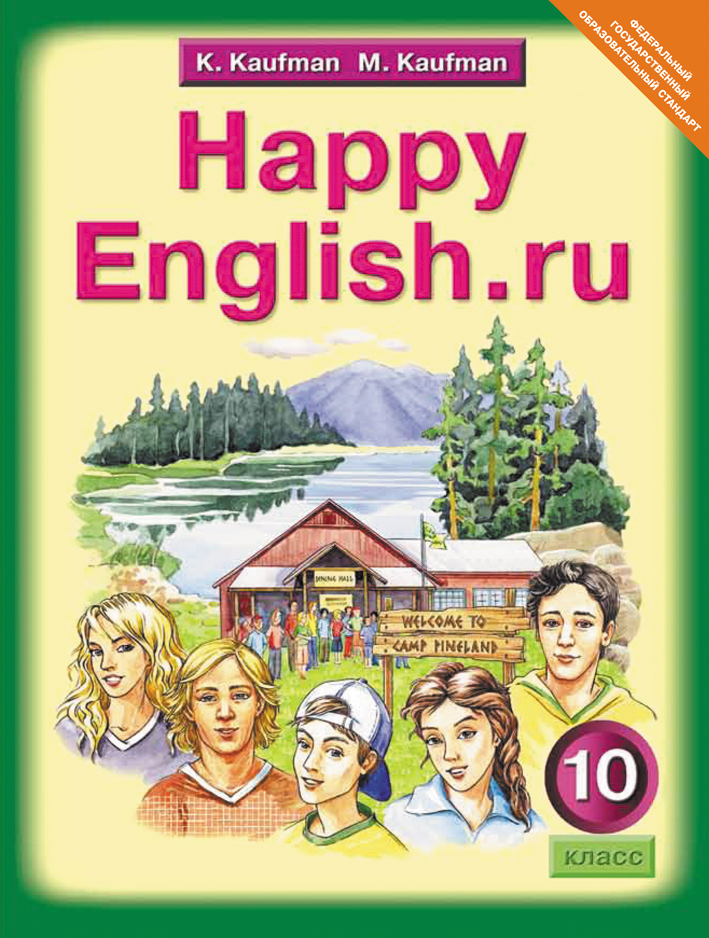 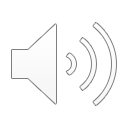 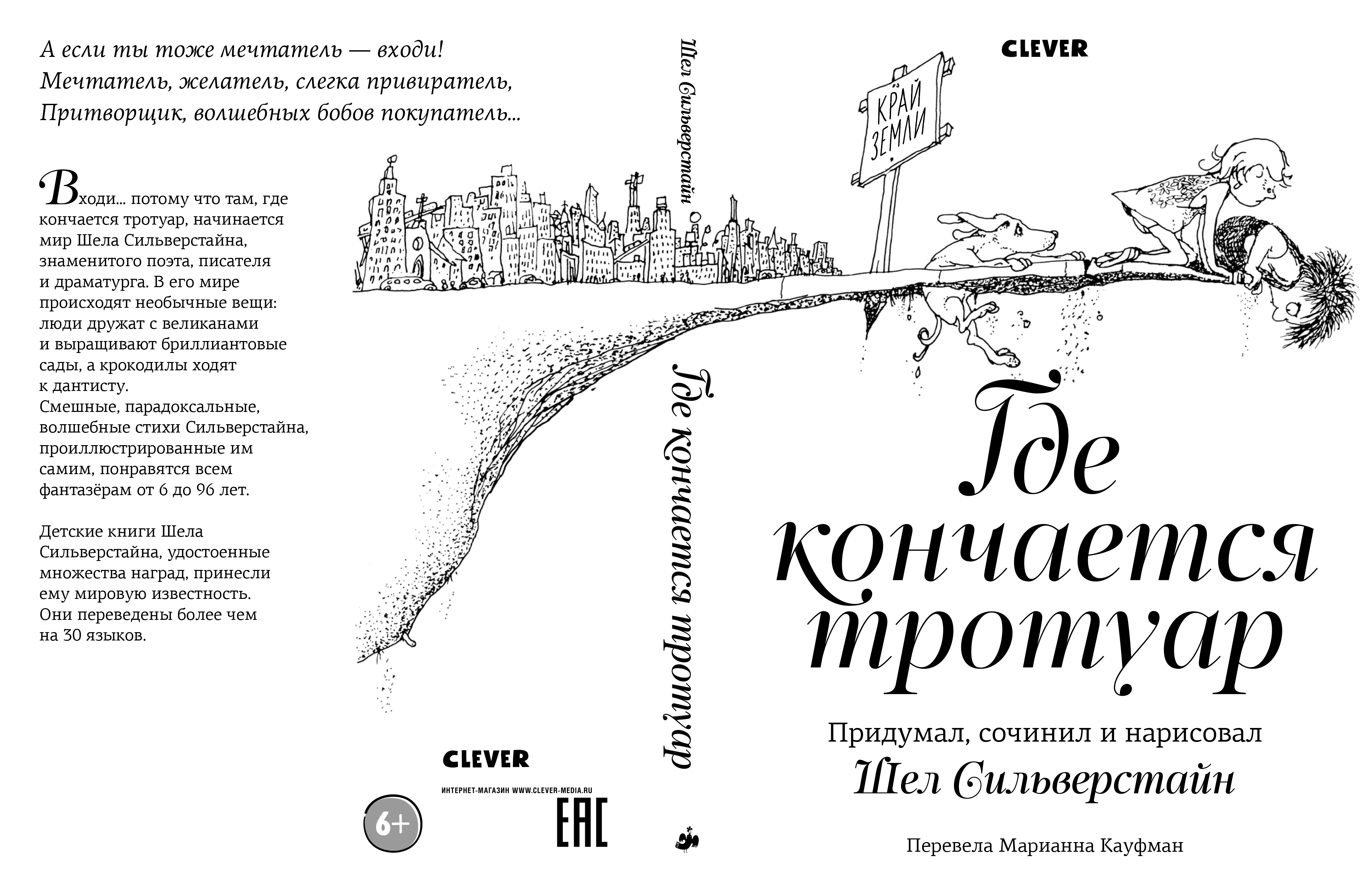 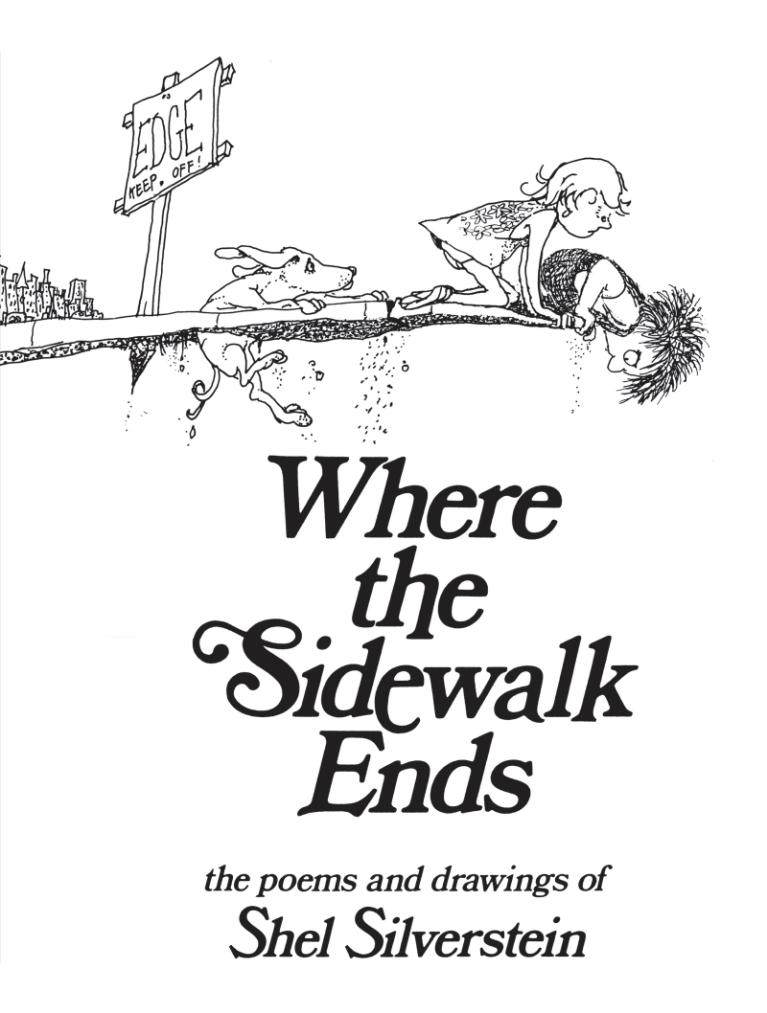 “Ma and GodGod gave us fingers--Ma says, "Use your fork."God gave us voices--Ma says, "Don't scream."Ma says eat broccoli, cereal and carrots.But God gave us tasteys for maple ice cream.God gave us fingers--Ma says, "Use your hanky."God gave us puddles--Ma says, "Don't splash."Ma says, "Be quiet, your father is sleeping."But God gave us garbage can covers to crash.God gave us fingers--Ma says, "Put your gloves on."God gave us raindrops--Ma says, "Don't get wet."Ma says be careful, and don't get too near toThoses strange lovely dogs that God gave us to pet.God gave us fingers--Ma says, "Go wash 'em."But God gave us coal bins and nice dirty bodies.And I ain't too smart, but there's one thing for certain--Either Ma's wrong or else God is.”
Ма и Бог
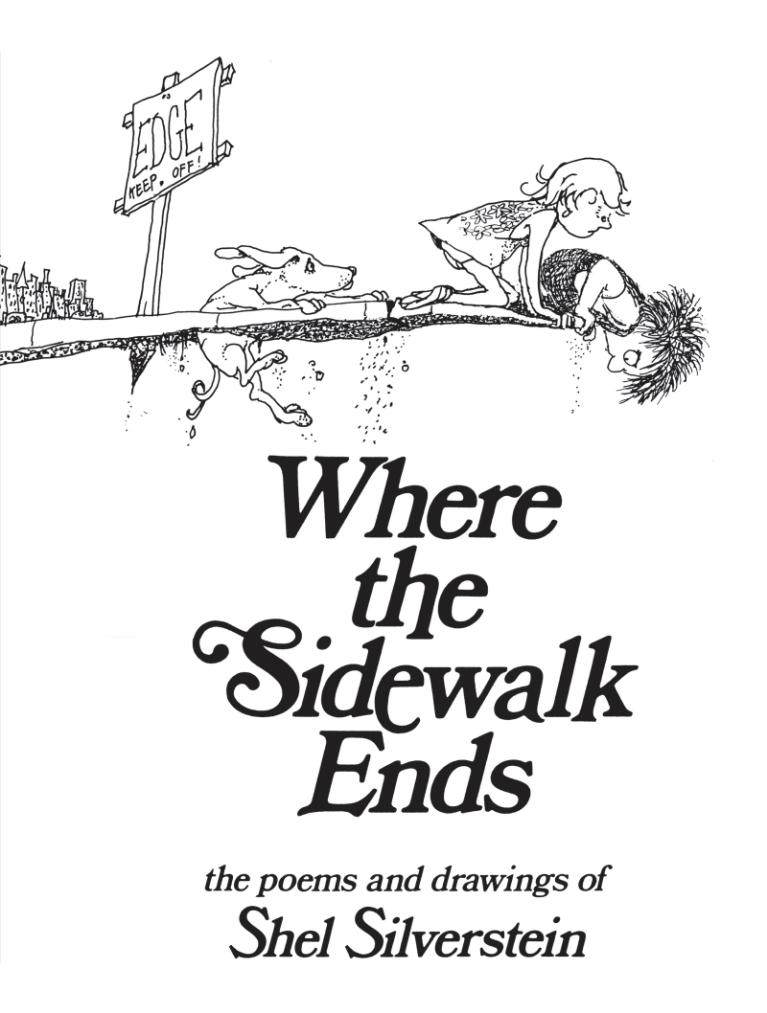 Бог дал нам пальцы – Ма просит есть вилкой и ложкой.
Бог дал нам голос – но Ма запрещает кричать.
Ма заставляет есть брокколи, суп и картошку.
А Бог посылает конфеты нам прямо в кровать.
 
Бог дал нам пальцы – сморкаться в них Ма запрещает.
Бог дал нам лужи, но прыгать в них Ма не велит.
Ма говорит: «Не шуми, твой отец отдыхает».
Но Бог дал нам крышки от баков и все, что  гремит.
 
Бог дал нам пальцы – но Ма надевает перчатки.
Бог дал нам дождь , с Ма попасть под него нелегко .
Ма подходить запрещает к собачьей площадке, 
А Бог посылает забавных пушистых щенков.
 
Бог дал нам пальцы, Ма просит их мыть ежечасно.
Бог дал нам грязные пятки от пыльных дорог.
Сам я не гений, но тут уж и мне стало ясно.
Кто-то здесь точно неправ – то ли Ма, то ли Бог.